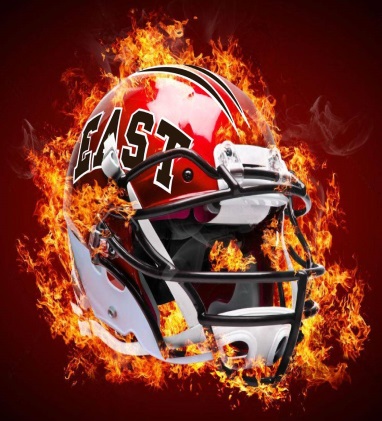 Playing and PracticingNo Huddle
Bob Gaddis
     Columbus East High School
Columbus East High School
1485 Students – 5A Classification
45 Minutes South of Indianapolis
Last 10 Years
123-12
2013 (4A), 2017 5A State Champions 
2016 5A State Runner-up
Bob GaddisColumbus East High Schoolgaddisb@bcsc.k12.in.us812-343-4225Indiana Football Coaches AssociationExecutive Director
My Goal is to share withyou real information, notjust Clinic Talk.I hope you can use a fewideas!
Have a Philosophy
Think it through
Does it fit what you believe in?
Why the no-huddle and playing fast?
Do your practice play scripts reflect what you run on game day?
If you are in, commit to your style!
I’m going to tell you
What we do
Why we do it 
How we do it
I hope you take something you can use
Why is Simple
We want the DC to go into the panic mode when they start to prepare
We want to force them to only do it against us (more are doing now)
We want to set the tone early in the football game
We convince our Team that we are the best at playing Fast (Whether we are or not)
We Never Huddle
Indiana has the 40 second clock
Everything is “Up Tempo!”
Start with a meeting daily
Hit the field running!
Promotes: Intensity and focus
Conditioning happens during practice (not after)
“Attention to Detail”
Accountability
Coaches
Players
Team Concepts
Use the same football “Verbage” in all drills and communication
Alignment, Gaps, Player names, Formations
Defense must commit to playing fast well – they never huddle
Special Teams (harder to do)    
    Punt/Punt Return
    KO/KOR Huddle on sideline
Simple Concepts
Multiple, Simple
We want to play fast
Run the Ball, High % Pass, Eliminate mistakes
Fundamentals – If you don’t leave, you don’t have to go back
Execution beats scheme
Our Team Goals Reflect
10 on Offense, Defense and Special Teams
The philosophy of the goal is the same
All Team awards (Only if we win)
The most important thing is that our players know them, and work to attain
Game Day Goals
Play Fast
Put the pressure on the defense (get them to line up in base)
Wear them down (Find the guy with hands on his knees and go at him)
Execute (Execution beats scheme)
Be Efficient (move the ball)
Score
There are some things that we believe you need to commit to:Practice and Play Fast
Playing Fast Execution
Pre-snap communication (Formation, Play, and snap count)
LOS communication – who are we blocking?
Play every play like the one that is going to win the game
Finish, get the ball back to the official, go again.
The player with the ball is responsible to get the ball to the referee.
It takes No Talent toHustle!Get back to yourposition – Run!
Verbalize Snap Count
We want to use the snap count to our advantage
Colors
Numbers
Names
Vary the snap count from day one!
Formations
We name our personnel groupings
Basically a 2 TE Group, 1 TE Group, No TE Group
Our back-up QB signals
It is the players responsibility to see the signal and get in the game
Play Calling
Don’t trick yourself – Make sure we know the play
We do it every day, every snap in practice
Closest player to sideline echoes from OC, to LOS, to far sideline
We use numbers, colors, College names
Play Call Examples
2 is Inside Zone to the right, 3 left
6 is Outside Zone to the right, 7 left
We teach passing game concepts that can be applied to all formations
Several passes are 1 color or one word
We use lots of college names to call plays
Our players say lots of college names that mean nothing
Practice
Offense is always responsible to get the ball
Each group getting reps is responsible to have a ball with them.
Skill guys run all day!
O-line – Gain ground (10 yds. on all runs)
Practice Organization
Group
Inside Run
Pass Skely
Team
Coaches coach between reps
Coaches are assigned to each groups
Coach them during the play
Coach them to get set, communicate, go and finish
Coach them between series (Simulates game)
Coaches script substitutions before practice
Offense Inside, Skely, Team
Defense Inside, Skely, Team
Inside Run and Skely
Shorter series
We always run 4 series of 3 plays
We rotate the same way
Team Practice
We run short series; 4 to 6 plays and rotate the defense in for their series
1st series is always on 10 yd line, 5, 3, 1 – We coach every snap finishing in end zone
Next series, we flip the ball and move it down the field (4 series of 5 to 6 plays)
Last series -$$$- is D/D – 3rd -10, 3rd – 7, 3rd – 5, 4th -2, Last play is always 4th -5 (Same play all year)
Game Day
We play the way we practice
Going fast is not an issue, because we do it every practice
Slowing down is an issue – If we want to use clock – our QB holds them up until 8 seconds
We practice slowing down on the last series, every Thursday
Take a look at
How many plays do you run in a game?
How efficient are you?
Can you get more snaps?
Do your practice play scripts reflect what you run on game day?
Thanks!Good Luck thisSeason!Call or email!